WELCOME MY DEAR ALL STUDENTS
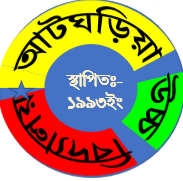 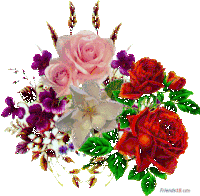 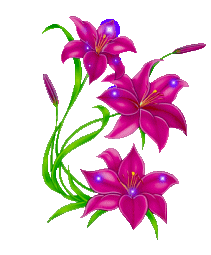 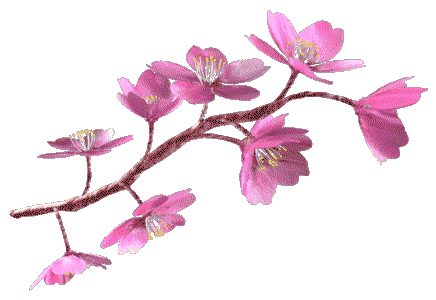 INTRODUCTION
MD.KHALILUR RAHMAN
ASSISTANT TEACHER
ATGHARIA HIGH SCHOOL
HARIPUR, THAKURGAON.
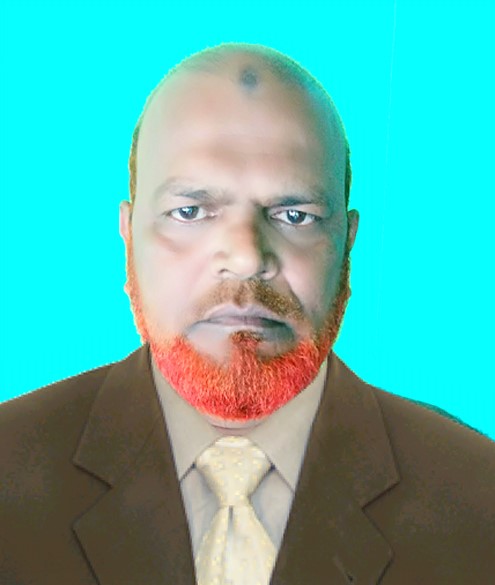 SUBJECT:-ENGLISH 2nd PAPER
CLASS:-VI,VII,VIII and IX
TOPIC:-NUMBER
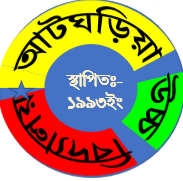 What do see you in the picture ?
1
2
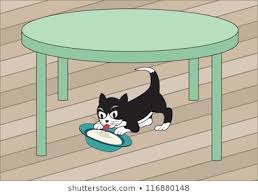 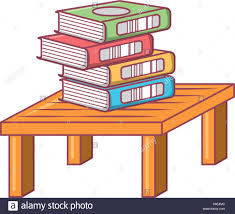 How many cats is under the table?
How many books are on the table?
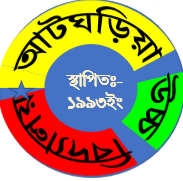 Todays lesson
Number and its r Classification
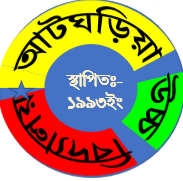 Number
The word number denotes to noun or pronoun and states whether the noun/ pronoun is one or more than one.

Types of Number:
Generally, the number is of two types:

1. Singular Number
2. Plural Number
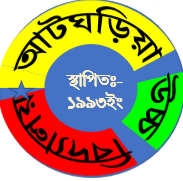 Number
1. Singular Number:
Singular Number denotes to such noun/pronoun which is one in number.
Example: Pen, Lion, Eye, etc.
2. Plural Number:
Plural Number denotes to such noun/pronoun which is more than one in number.
Example: Pens, Lions, Eyes etc.
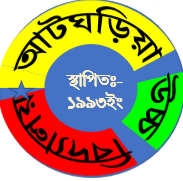 Number
(Rules to convert singular number to plural number)
Rule 1:
Generally, an “s” is added to the end of the singular number word to change it into a plural number.
Example:
Singular	Plural
Tiger		Tigers
Book		Books
Pen		Pens
Number
Rule 2:
If the singular number word has s, ss, sh, x or z at its end and the pronunciation of the “ch” situated at the end is like “ch”, then es is added to the end of the singular number to change it into a plural number.
Example:
Singular	Plural
Glass		Glasses
Bus		Buses
Bush		Bushes
Tax		Taxes
Topaz		Topazes
Branch	Branches
Number
2. Exception :
If the pronunciation of the “ch” situated at the end of the singular number word is like “K”, then only an s is added to the end of the singular number to change it into a plural number.
Singular		Plural
Monarch		Monarchs
Stomach		Stomachs
Patriarch		Patriarchs
Number
Rule 3: If the singular noun has the letter “O” at its end and a consonant before the letter “O”, then es is added at its end to make it plural.
Singular	Plural
Cargo	 	Cargoes
Hero		Heroes
Volcano	Volcanoes
 Exception
But there are some singular nouns which have “O” at their end and the letter before “O” are consonant still, only an “s” is added at their end to make them plural.
Singular		Plural
Piano			Pianos
Solo			Solos
Photo			Photos
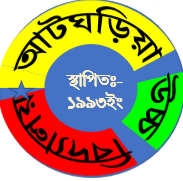 Number
Rule 4:
If the singular noun has an “O” at its end and a vowel before the “O”, only an “s’ is added at its end to make it plural.
Singular		Plural
Stereo		Stereos
Studio		Studios
Radio		Radios
Number
Rule 5: If the singular noun has “y” at its end and the letter before “y” is a consonant, ies is added instead of “y” to change it into the plural.
Singular	Plural
Hobby	Hobbies
Army		Armies
City		Cities
 Exception :
But if the letter before “y” is a vowel, only an s is added to make it plural.
Singular	Plural
Toy		Toys
Day		Days
Key		Keys
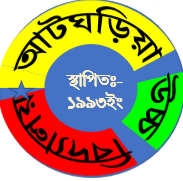 Number
Rule 6:
If the singular number word has ef, fe, and f, at its end, ves is added in the place of ef, fe and f to change it into the plural number.
Singular		Plural
Thief		Thieves
Life			Lives
Leaf			Leaves
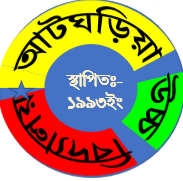 Number
Rule 6:
Exception :
There are some words which have eef, fe, ff, ief, ife, if, oof and rf at their end and only “s” is added at their end to make them plural.
Singular	Plural
Reef		Reefs
Safe		Safes
Cliff		Cliffs
Belief	Beliefs
Roof		Roofs
Proof		Proofs
Dwarf	Dwarfs
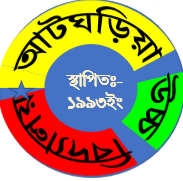 Number
Rule 7:
Some singular noun’s one or more than one vowel and consonant situated in their middle are changed to make them plural.

Singular		Plural
Foot			Feet
Tooth			Teeth
Man			Men
Woman		Women
Mouse		Mice
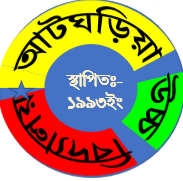 Number
Rule 8:
There are some singular nouns which are made plural by adding en or ren at their end.

Singular		Plural
Brother		Brethren
Ox			Oxen
Child		Children
Number
Rule 9:
Either an s is added to the end of the compound noun’s main noun or vowels situated in the middle are changed to make it plural.
Singular			Plural
Sister-in-law		Sisters-in-law
Father-in-law		Fathers-in-law
Passer-by			Passers-by
Washer-man		Washer-men
Maid-servant		Maid-servants
Step-daughter		Step-daughters
Number
Rule 10:
The compound nouns which don’t have hyphens (-) are made plural by adding an s at their end.
Singular		Plural
Spoonful		Spoonfuls
Armchair		Armchairs
Bookcase		Bookcases
Handful		Handfuls
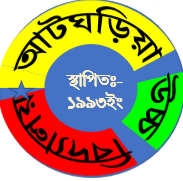 Number
Rule 11:
In case of some compound nouns “s” is added to nouns situated both sides of the hyphen (-) or vowels situated in the middle are changed to make it plural.

Singular			Plural
Woman-servant		Women-servants
Man-servant	 	Men-servants
Lord-justice			Lords-justices
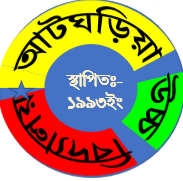 Number
Rule 12:
Some singular nouns are same in their plural form.
Singular	Plural
Dozen	Dozen
Deer		Deer
Sheep	Sheep
Gross	Gross
Pair		Pair
Number
Rule 13:
Some collective nouns look like singular noun but are used as a plural. Such as mankind, public, people, cattle, poultry, vermin, gentry, majority.

Rule 14:
Some common nouns look like singular noun but are used as a plural. Such as the pious, the poor, the virtuous, the rich, etc.
Example:
The pious know how to be patient.
The rich are generally money minded.
Number
Rule 15:
Some nouns look like plural noun but are used as a singular. Such as politics, mathematics, statistics, physics, news, economics, wages, etc.
Example:
Physics is an interesting subject.
This news is really good.
Rule 16:
Some nouns are always used as singular numbers. Such as money, business, alphabet, information, hair, etc.
Example:
Your business is really profitable.
Her hair is curly.
Number
Rule 17:
Some nouns are always used as plural numbers. Such as Billiards, Draughts , Mumps , trousers , ‍scissors , spectacles etc.
Example:
His spectacles are broken.
Karim’s trousers are black.
Rule 18:
Apostrophe (‘) and s are used to make the plural of letters, numbers, and abbreviations.
Example:
MBA’s will definitely attend this program.
There are five 2’s in this picture.
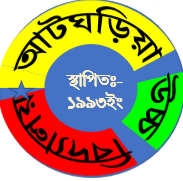 Number
Rule 19:
Some nouns express different meanings as singular and plural.
Singular				Plural
Force (শক্তি)			Forces (সৈন্যবাহিনী)
Good (ভালো)			Goods (মালপত্র)
Wood (কাঠ)			Woods (বন)
Sand (বালু)			Sands (মরুভূমি)
Advice (উপদেশ)		Advices (সংবাদ)
Physic (চিকিৎসা বিজ্ঞান)	Physics (পদার্থবিদ্যা
Number
Rule 20:
Different singular pronouns have different pronoun forms. They are stated below:
Possessive pronoun forms:
Singular	Plural
My		Our
Your		Your
Mine		Mine
His/her	Their
Its		Their
Objective pronoun forms:
Singular	Plural
Me		Us
You		You
Her/him	Them
Subjective pronoun forms:
Singular	Plural
I		We
You		You
She/he	They
It		It
This		These
That		Those
Number
Rule 22: Abstract nouns don’t have a plural form. Such as honesty, charity, hope, kindness, love, etc.
Rule 23: Some mentionable words’ (which are derived from foreign language) plural form:
Singular	Plural
Radius		Radii
Oasis		Oases
Genus		Genera
Forum		Forums
Focus		Focuses
Singular	Plural
Crisis		Crises
Medium	Media
Agendum Agenda
Singular	Plural
Analysis	Analyses
Axis		Axes
Basis		Bases
Curriculum	Curricula
Formula	Formulas
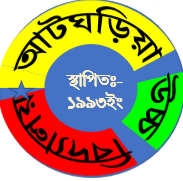 Thanks to all